Zagrożenia związane z korzystaniem z InternetuWyniki ankiety przeprowadzonej wśród uczniów klas IV - VIII
ANKIETA
W dniach od 27 stycznia do 31 stycznia 2021r. uczniowie klas IV – VIII brali udział 
w anonimowej ankiecie – Zagrożenia związane 
z korzystaniem z Internetu.
W badaniu wzięło udział 288 uczniów, 
co stanowi 46,83% uczniów w tym przedziale klasowym.
ANKIETA
ANKIETA
Uczniowie mieli zaznaczyć 3 zagrożenia, z którymi najczęściej stykają się korzystając z Internetu:

niebezpieczne treści (np. pornografia, treści dotyczące używek, samookaleczania się)
hejt / mowa nienawiści
seksting (przesyłanie własnych intymnych zdjęć)
niebezpieczne kontakty (grooming - uwodzenie dzieci)
cyberbullying (np. rozsyłanie ośmieszających kogoś filmików, wykluczenie z grupy)
kradzież danych osobowych, zdjęć, kont / wyłudzanie poufnych informacji
zagrożenia techniczne (wirusy)
uzależnienie od Internetu
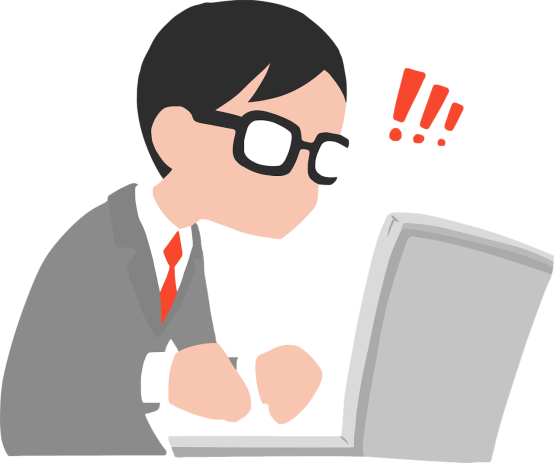 HEJT / MOWA NIENAWIŚCI
Hejt (ang. „to hate” – nienawidzić). Jest to komunikat wymierzony przeciwko komuś, mówiący o niechęci lub braku aprobaty. Zazwyczaj wyrażony jest ostrymi słowami; bywa, że wulgarnymi. Autor hejtu (inaczej: hejter) ma na celu nie tyle przekazanie konstruktywnej krytyki na jakiś temat, a jedynie wyrażenie negatywnych uczuć związanych z kimś innym. Typowym przykładem hejtu jest nazywanie kogoś głupim, grubym czy beznadziejnym.
Mowa nienawiści to inny rodzaj wyrażenia wrogości. To wypowiadanie się w celu obrażania lub wzbudzenia niechęci wobec jakiejś osoby czy grupy ze względu na jej tożsamość – np. etniczną, religijną, rasową, seksualną. Mowa nienawiści wiąże się często ze wzbudzaniem strachu w jej ofiarach.
ANKIETA
HEJT / MOWA NIENAWIŚCI

172 uczniów
59,72%
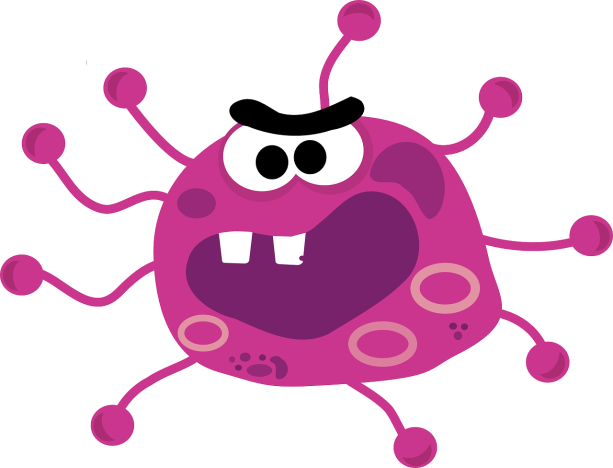 ZAGROŻENIA TECHNICZNE
wirusy
Programy, które narażają (uszkadzają) inne programy poprzez dodanie do nich swojego kodu w celu uzyskania dostępu do zawartości komputera przy uruchamianiu zainfekowanego pliku.
spyware
Oprogramowanie, które pozwala na zbieranie danych na temat konkretnego użytkownika lub organizacji, która nie jest tego świadoma. Ofiara jest całkowicie nieświadoma obecności spyware na komputerze.
ANKIETA
ZAGROŻENIA TECHNICZNE (WIRUSY)

161 uczniów
55,90%
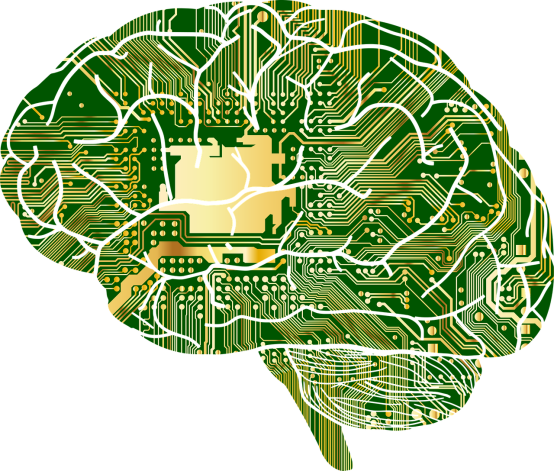 UZALEŻNIENIE OD INTERNETU
Uzależnienie od Internetu to zespół zależności, które skutkują negatywnym wpływem na funkcjonowanie jednostki w sferze psychicznej, społecznej, rodzinnej, relacji międzyludzkich, ekonomicznej.
Wielogodzinne, niekontrolowane korzystanie z Internetu wywołuje u pacjenta dystres, a więc szereg nieprzyjemnych uczuć: ból, lęk, cierpienie, które mogą z kolei prowadzić do znacznego pogorszenia jakości życia. Szkody, które powoduje uzależnienie często dotyczą przy tym nie tylko osoby uzależnionej, ale też jego bliskich i otoczenia.
ANKIETA
UZALEŻNIENIE OD INTERNETU

138 uczniów
47,92%
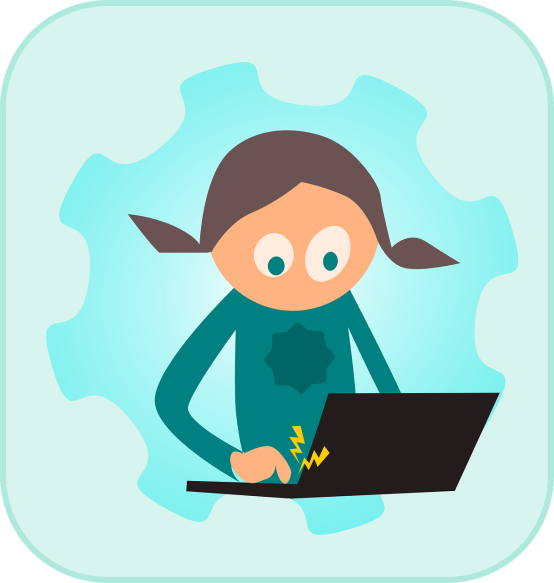 CYBERBULLYING
Cyberbullying jest rodzajem przemocy z użyciem nowoczesnych technologii, głównie Internetu oraz telefonów komórkowych. Akty przemocy są powtarzalne i mają na celu wyrządzenie szkody emocjonalnej innej osobie. Zjawisko przybiera różne formy, takie jak: nękanie, groźby, publikowanie lub rozsyłanie ośmieszających filmów, zdjęć czy informacji. To także wykluczanie z grup online np. facebookowych grup klasowych czy forów internetowych. Przemoc przejawia się również poprzez wzniecanie konfliktów poprzez użycie agresywnego języka, uzyskiwanie od kogoś online informacji w celu późniejszego ujawnienia ich i wykorzystania na niekorzyść danej osoby.
ANKIETA
CYBERBULLYING
(np. rozsyłanie ośmieszających kogoś filmików, wykluczenie z grupy)

71 uczniów
24,65%
KRADZIEŻ DANYCH OSOBOWYCH, ZDJĘĆ, KONT / WYŁUDZANIE POUFNYCH INFORMACJI
Phishing
Metoda oszustwa komputerowego polegająca na podszywaniu się pod inną osobę lub instytucję w celu wyłudzenia danych bądź pozyskania korzyści (np. danych logowania, szczegółów karty kredytowej itp.). Jest to atak oparty na tzw. inżynierii społecznej.
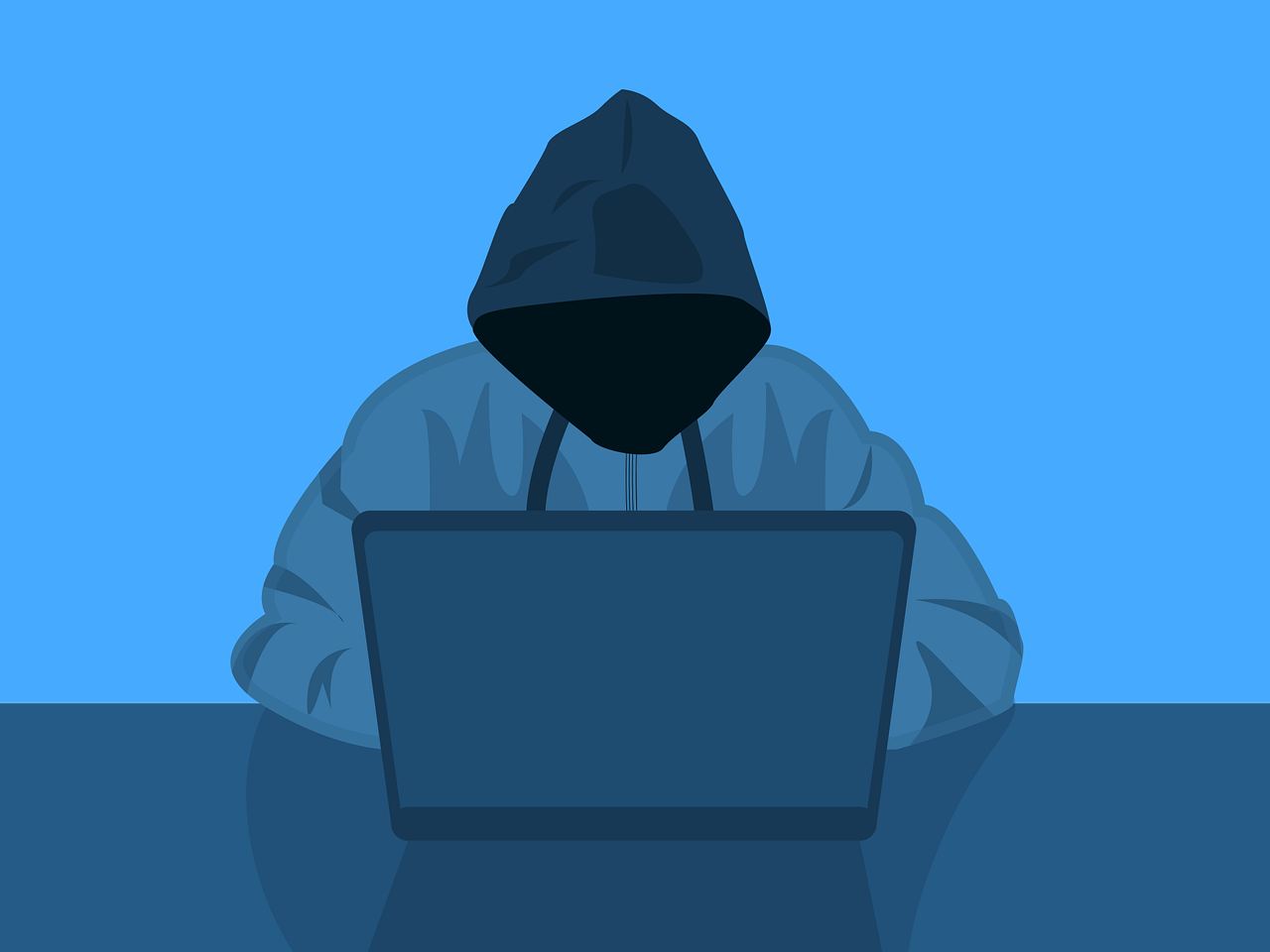 ANKIETA
KRADZIEŻ DANYCH OSOBOWYCH / WYŁUDZANIE POUFNYCH INFORMACJI

70 uczniów
24,31%
NIEBEZPIECZNE TREŚCI
W Internecie można natknąć się na materiały, które są szkodliwe. Do nich zaliczają się różnego rodzaju filmy, zdjęcia, artykuły, fora internetowe, które zawierają np. elementy przemocy, pornografię, nawołują do dyskryminacji ludzi innej rasy, narodowości lub wyznania. 
Kontakt z takimi treściami może mieć negatywny wpływ na psychikę, gdyż tego typu informacje budzą nieprzyjemne skojarzenia, powodują napięcie oraz uderzają w ważne dla człowieka wartości.
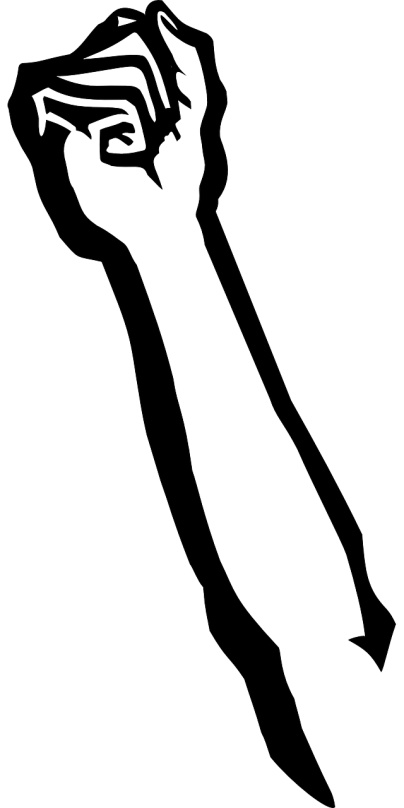 ANKIETA
NIEBEZPIECZNE TREŚCI
(np. pornografia, treści dotyczące używek, samookaleczania się)

49 uczniów
17,01%
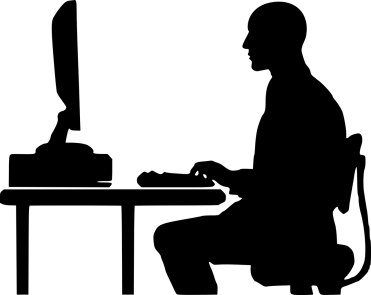 NIEBEZPIECZNE KONTAKTY
Młodzi internauci często zawierają w sieci nowe znajomości. Efektem takich kontaktów bywają też spotkania poza Internetem. Daje to pole do nadużyć ze strony obcych poznanych w sieci – dzieci mogą się stać przedmiotem manipulacji.
Zagrożenia, które mogą pojawić się, gdy dziecko komunikuje się przez Internet z nieznajomymi:
uwodzenie dziecka,
wyłudzanie od dziecka materiałów z jego udziałem o charakterze seksualnym i  erotycznym,
angażowanie w rozmowy o seksie,
wyłudzenie danych osobowych lub innych informacji w celach popełnienia przestępstwa przeciwko dziecku, rodzinie lub innym osobom,
nakłanianie dziecka do podejmowania zachowań zagrażających jego zdrowiu, a nawet życiu (np. zażywanie narkotyków, namawianie do samookaleczeń).

Child grooming to proces budowania więzi emocjonalnej i uwodzenia dziecka 
w Internecie, zazwyczaj z intencją wykorzystania seksualnego.
ANKIETA
NIEBEZPIECZNE KONTAKTY
(grooming – uwodzenie dzieci)

18 uczniów
6,25%
SEKSTING
polega na wysyłaniu innym osobom za pośrednictwem Internetu lub telefonu komórkowego swoich intymnych zdjęć lub filmów. Jest to niebezpieczne zjawisko, ponieważ w części przypadków takie zdjęcia i filmy są niezgodne z prawem. Poza tym raz wysłane intymne materiały (często „dowody uczuć”) mogą pozostać w posiadaniu osoby, która je otrzymała i zostać użyte przez nią w dowolny sposób. Często zdarza się, że trafiają w ręce niepowołanych osób i stają się narzędziem cyberprzemocy: szantażu czy zastraszania osoby, która się na nich znajduje. Mogą również zostać opublikowane w widoku publicznym bez zgody osoby, która na nich jest.
ANKIETA
SEKSTING
(przesyłanie własnych intymnych zdjęć)

9 uczniów
3,13%
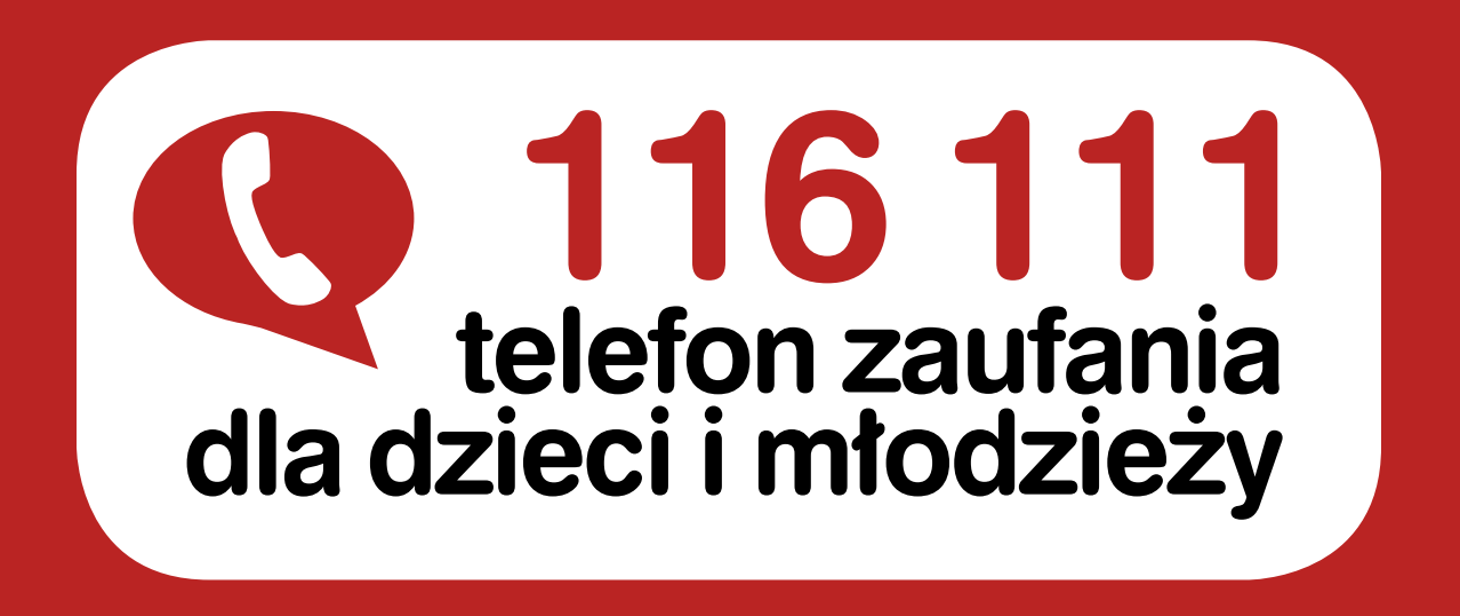 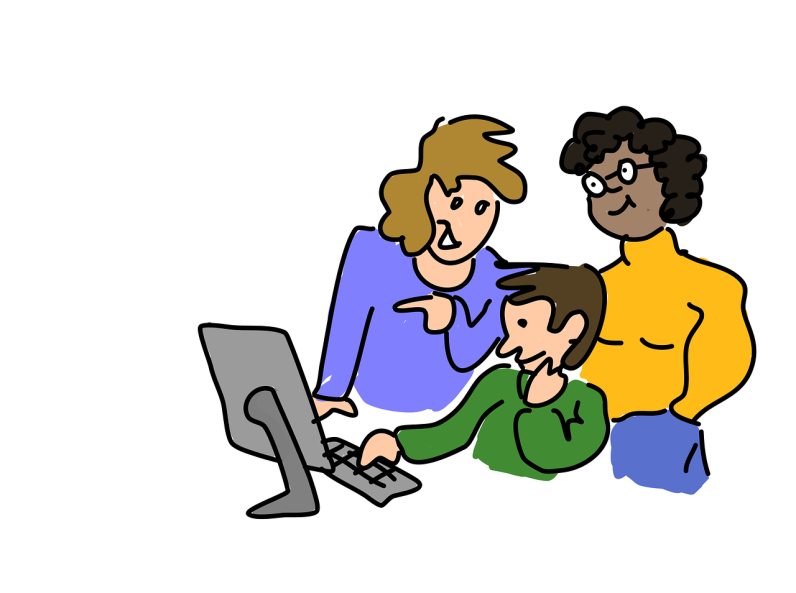 KONTROLA RODZICIELSKA
określenie czasu korzystania z komputera,
przyglądanie się, jak dziecko korzysta z komputera,
sprawdzanie historii,
zainstalowanie programów śledzących,
sprawdzanie czasu korzystania,
blokowanie stron internetowych.
Źródło:
Szkodliwe treści, https://116111.pl/problemy/szkodliwe-tresci,aid,143
Lekcja: Hejt i mowa nienawiści, https://edukacjamedialna.edu.pl/lekcje/hejt-i-mowa-nienawisci/
Seksting, https://116111.pl/problemy/seksting,aid,152
Niebezpieczne kontakty, https://www.orange.pl/razemwsieci/niebezpieczne-kontakty
Grooming - uwodzenie w sieci, https://cik.uke.gov.pl/edukacjatop/klikam-z-glowa/artykuly-edukacyjne/grooming-uwodzenie-w-sieci,31.html
Cyberbullying – współczesne oblicze przemocy, https://www.swps.pl/strefa-psyche/blog/relacje/2180-cyberbullying-wspolczesne-oblicze-przemocy
Rodzaje cyberzagrożeń - zagrożenia techniczne, https://www.gov.pl/web/baza-wiedzy/zagr-techniczne
Uzależnienie od internetu - objawy i leczenie siecioholizmu, https://www.medicover.pl/o-zdrowiu/uzaleznienie-od-internetu-objawy-i-leczenie-siecioholizmu,6339,n,192 
Grafika - pixabay.com 

Opracowanie:
Izabela Smolarek